TOÁN 4
Tập 2
Tuần 27
Bài 77: Cộng các phân số khác mẫu số - Tiết 2
Ấn để đến trang sách
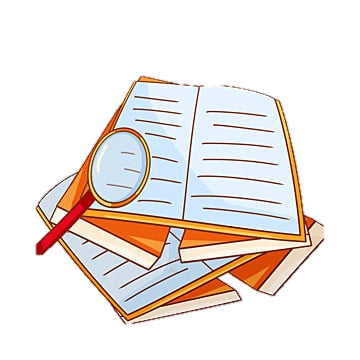 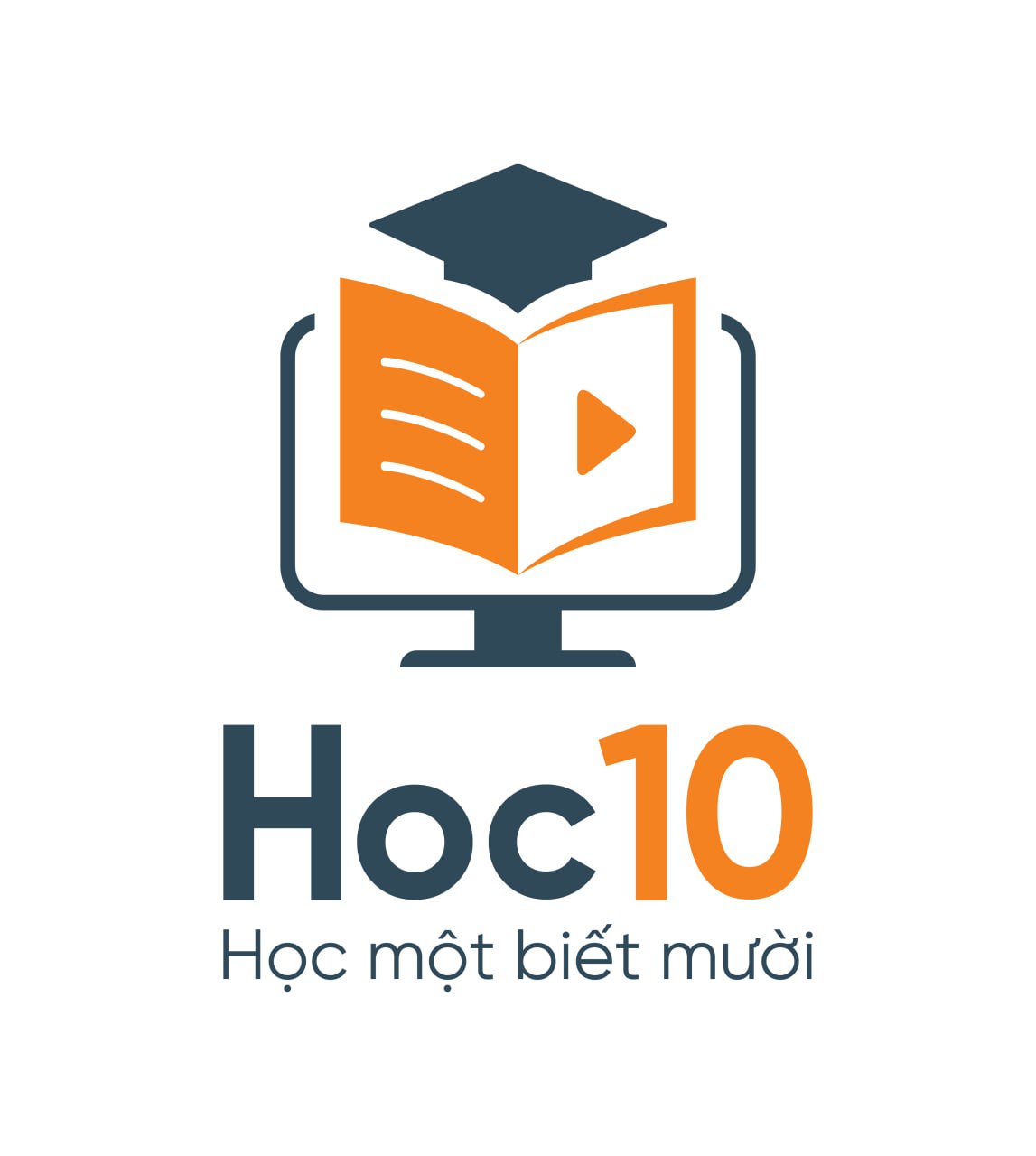 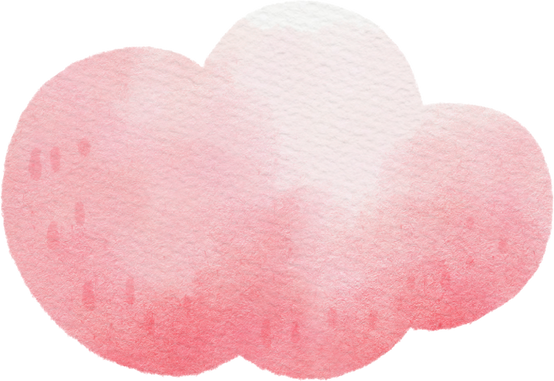 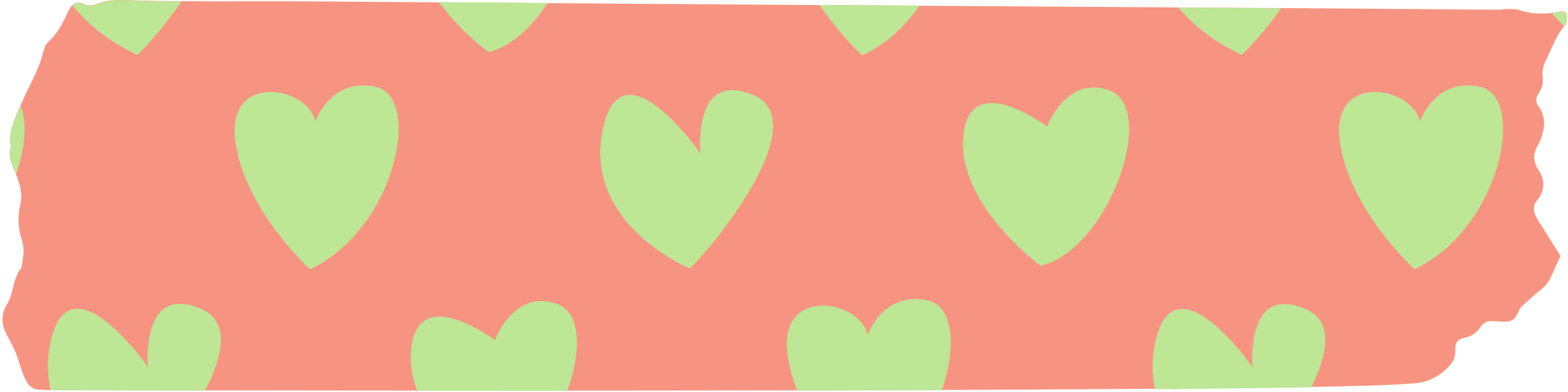 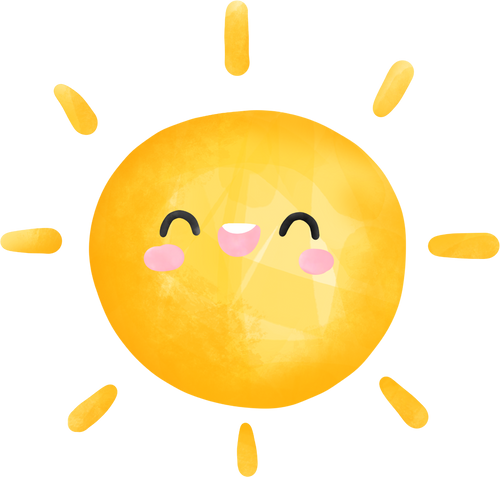 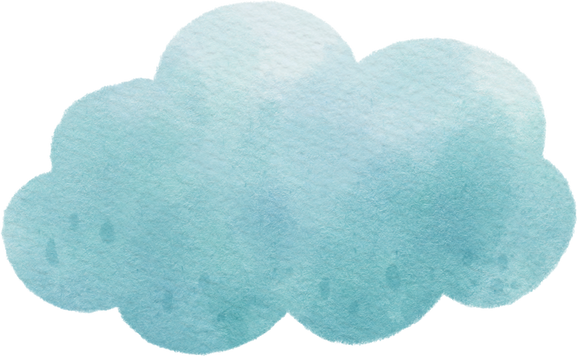 TƯỚI HOA TRONG CHẬU
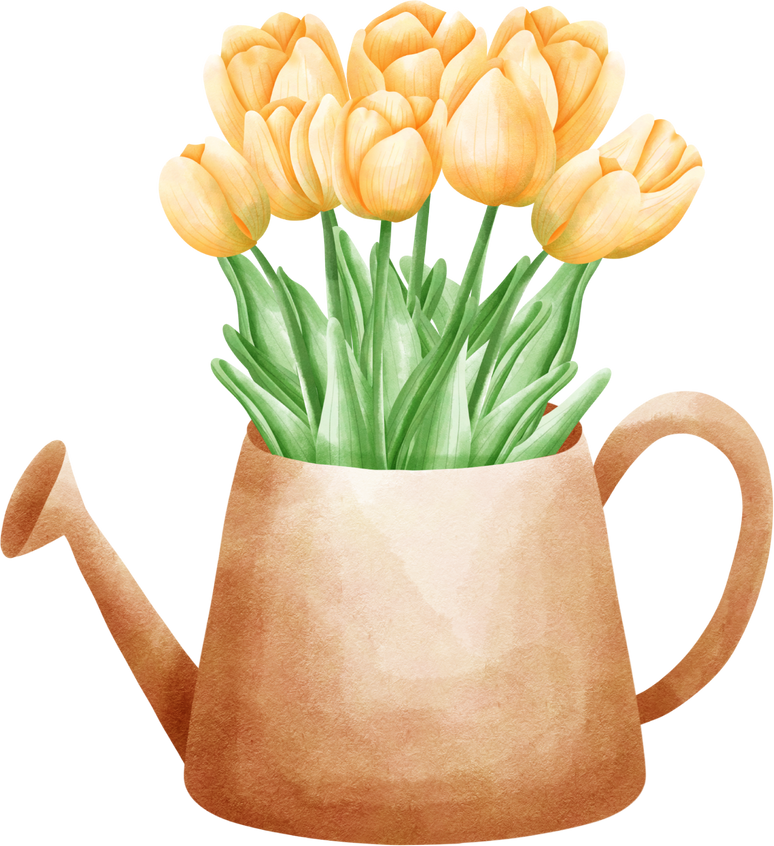 TRÒ CHƠI
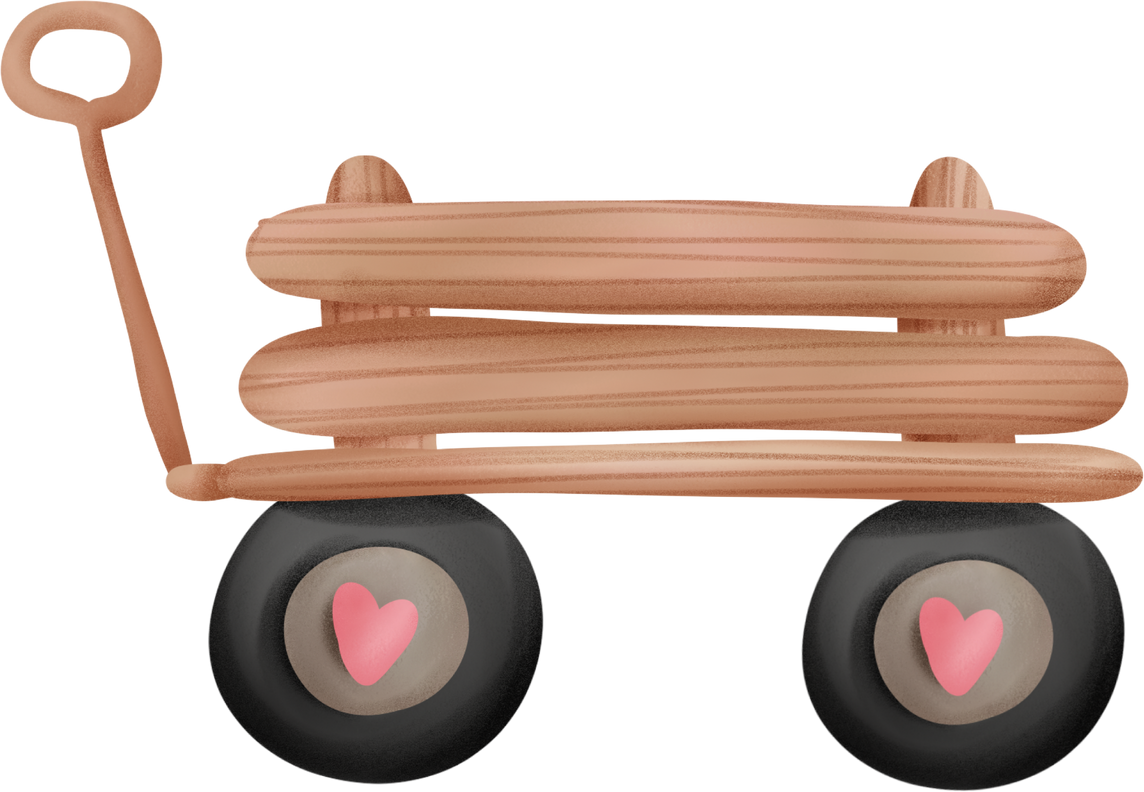 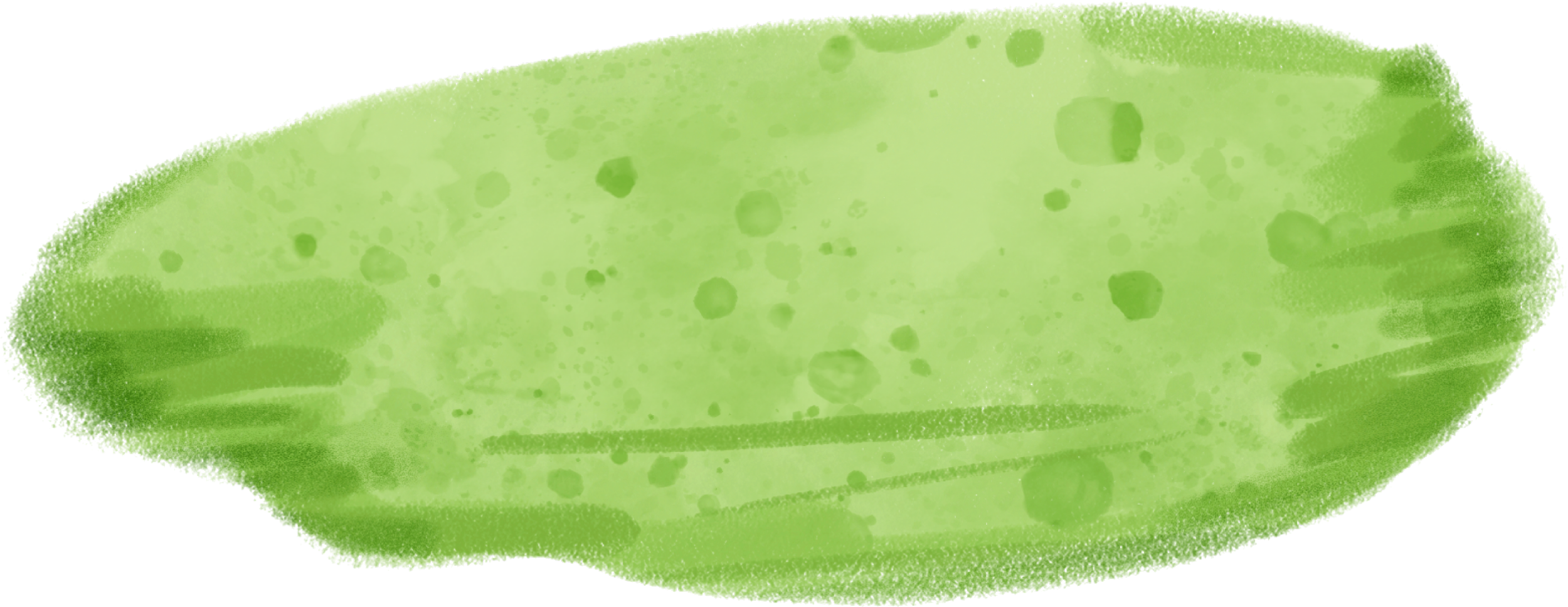 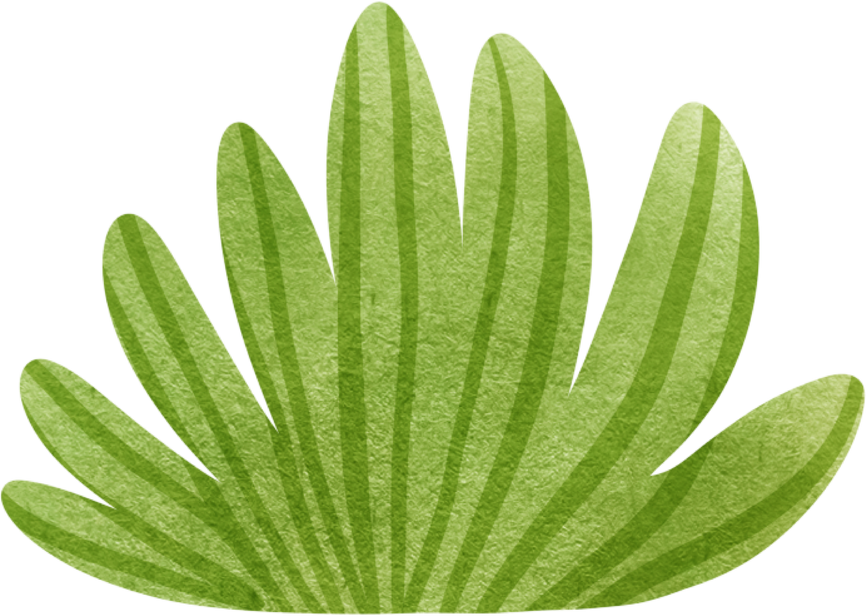 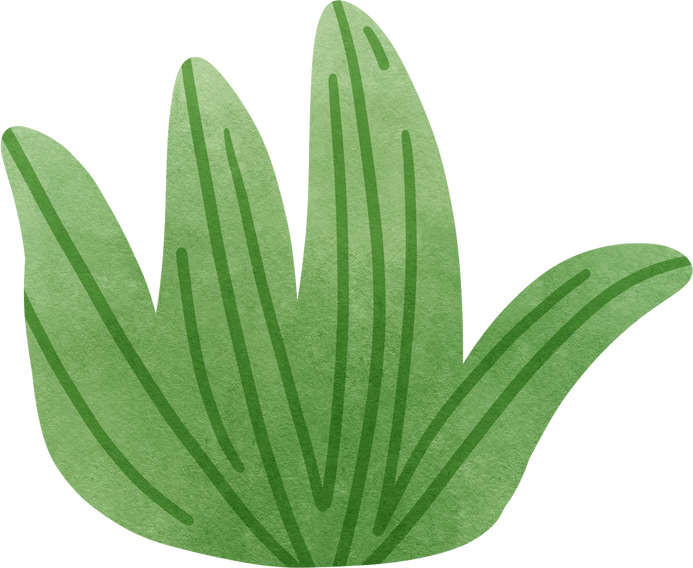 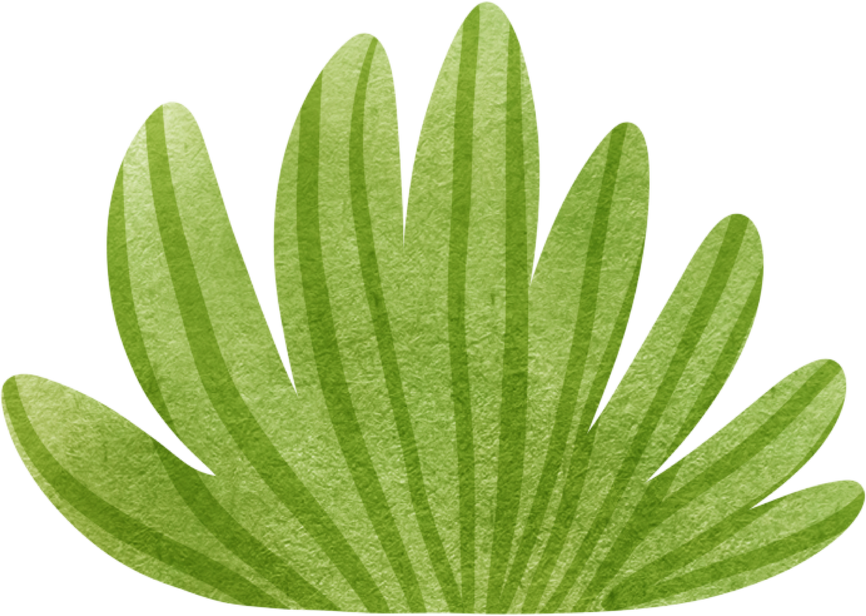 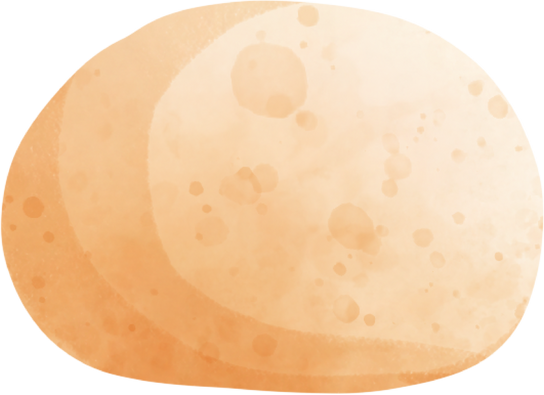 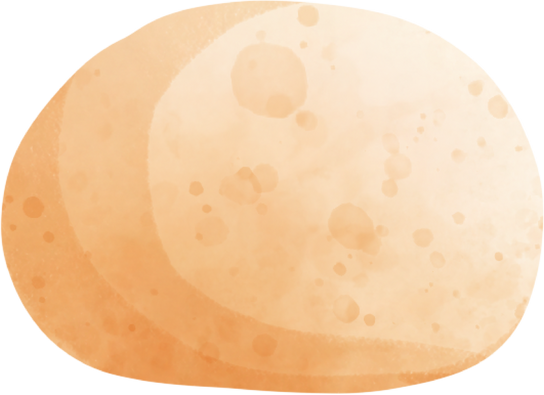 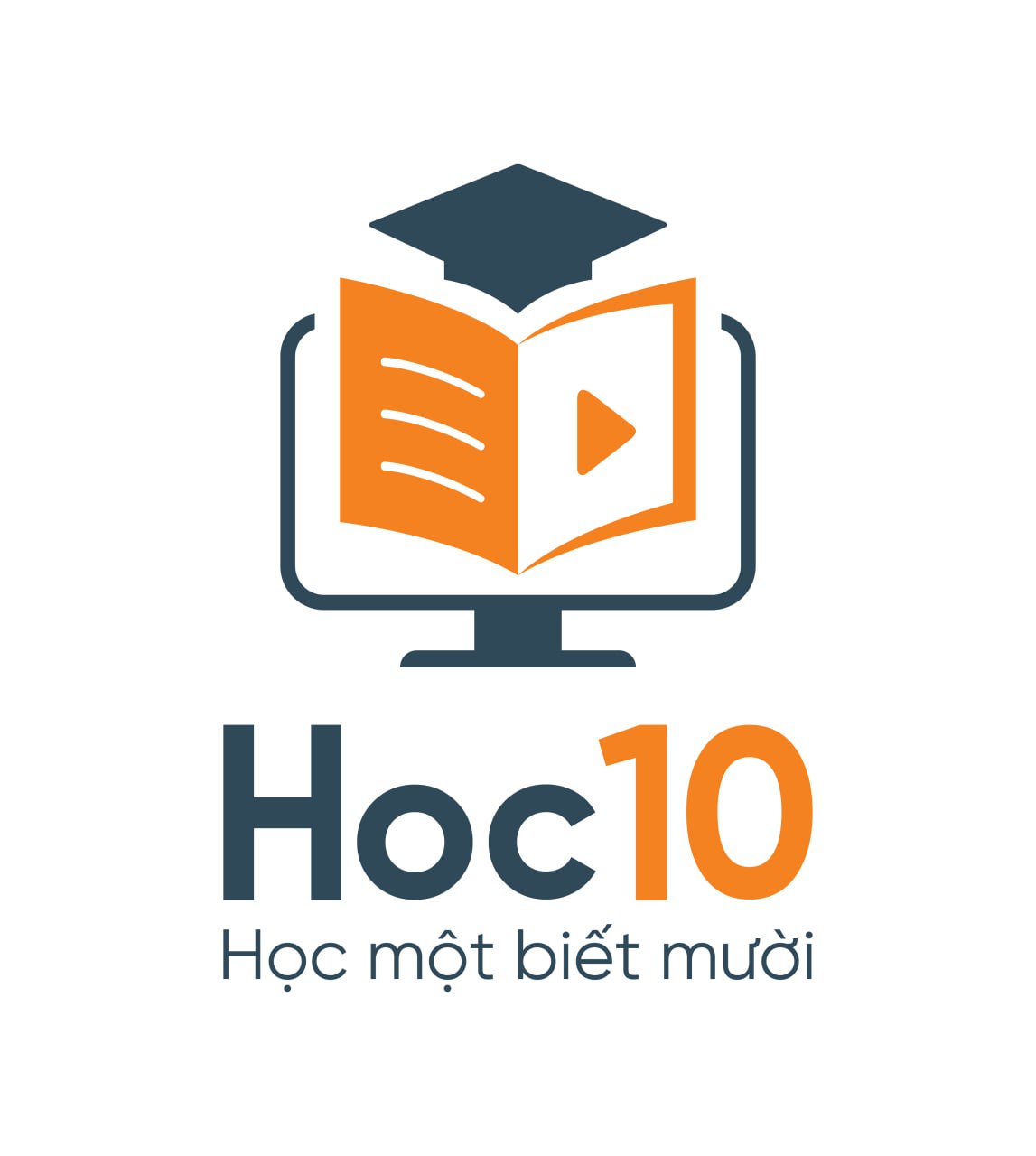 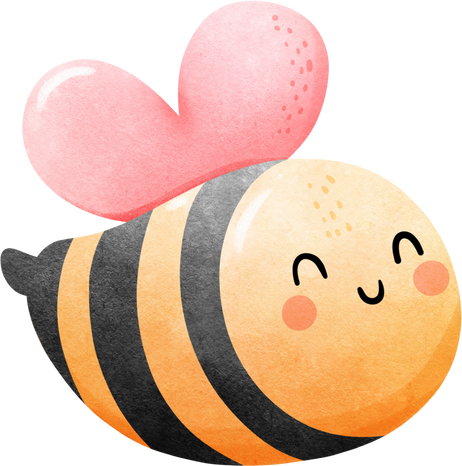 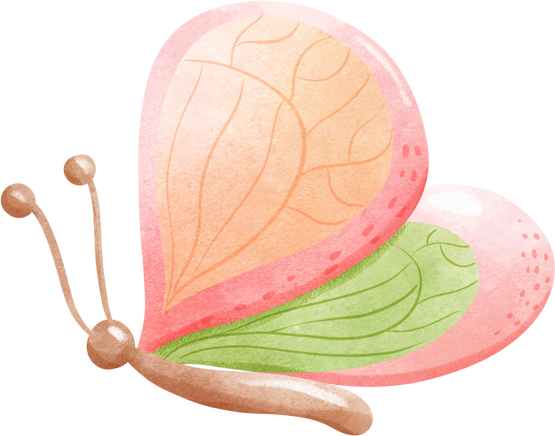 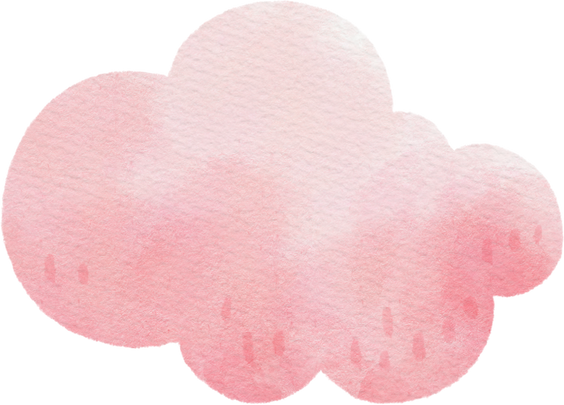 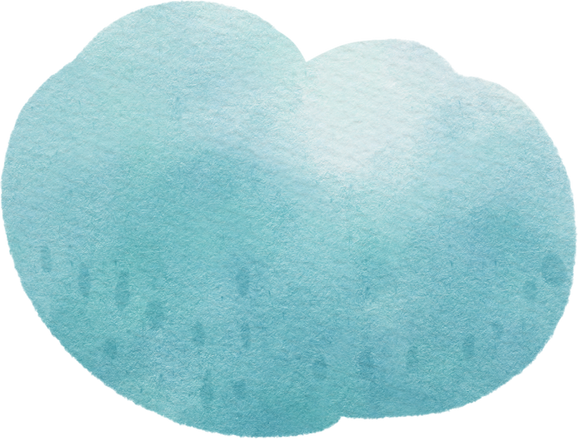 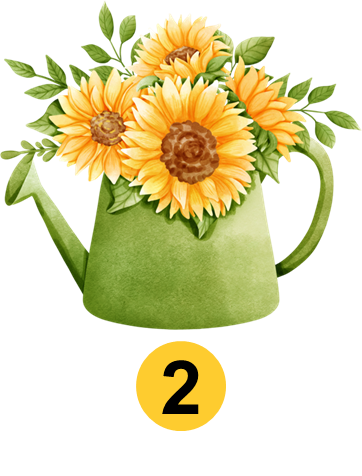 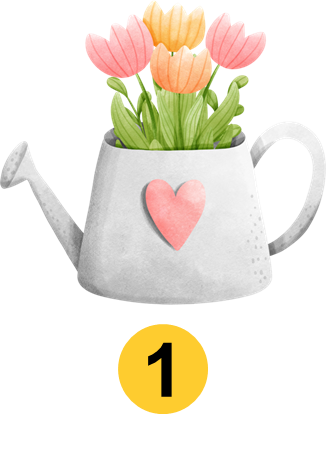 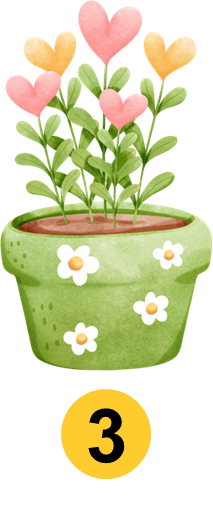 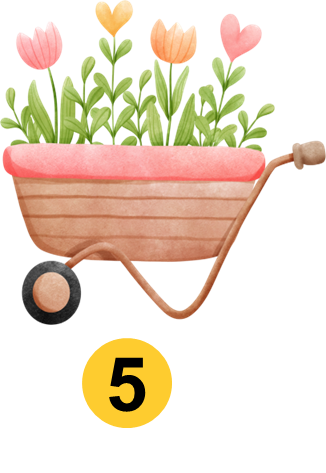 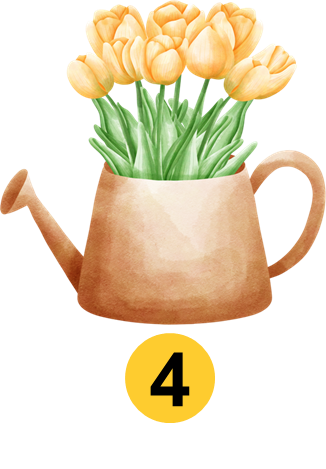 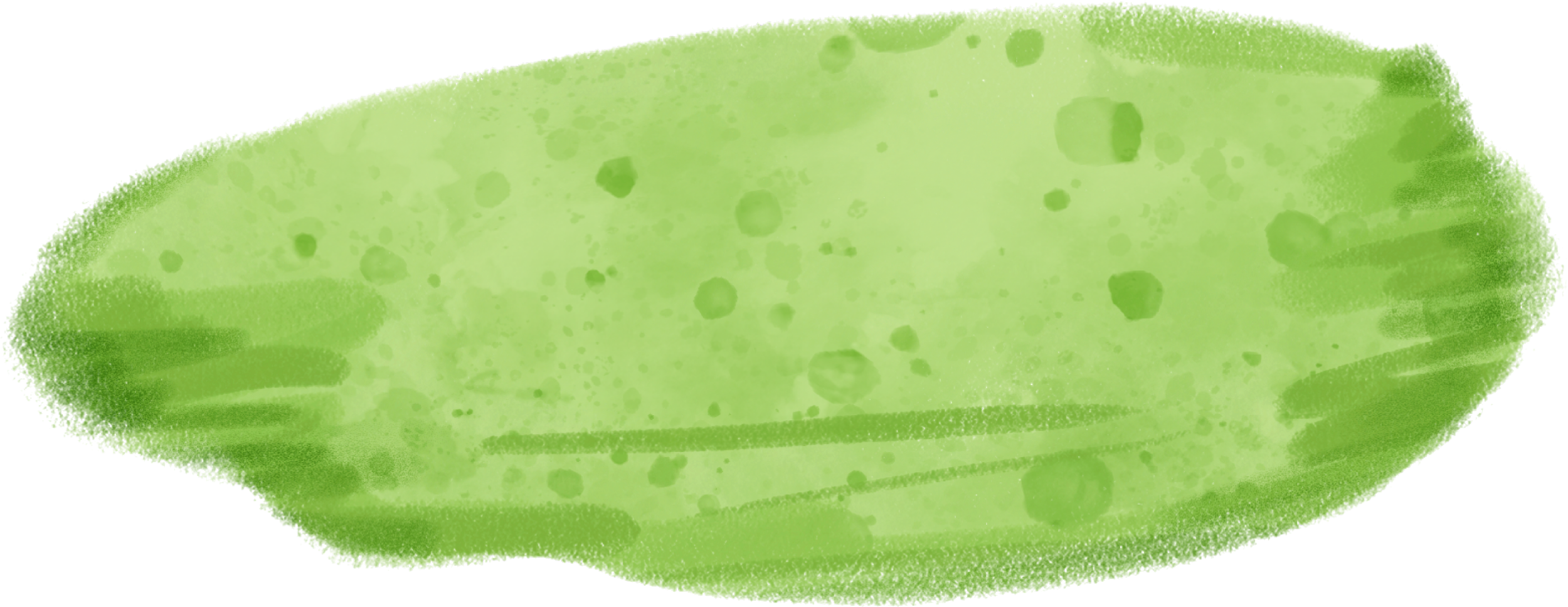 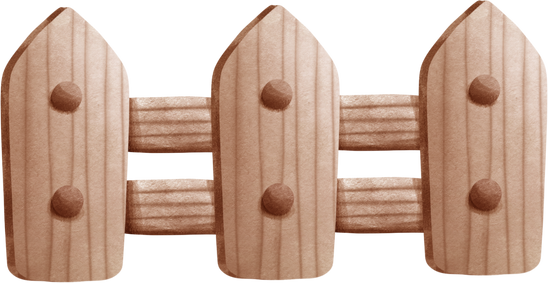 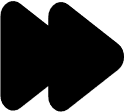 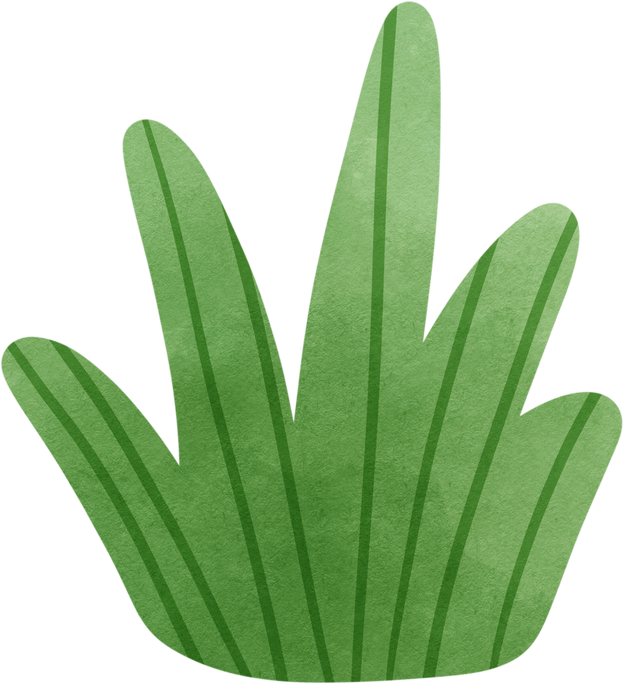 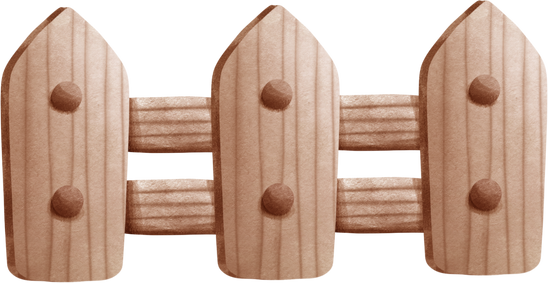 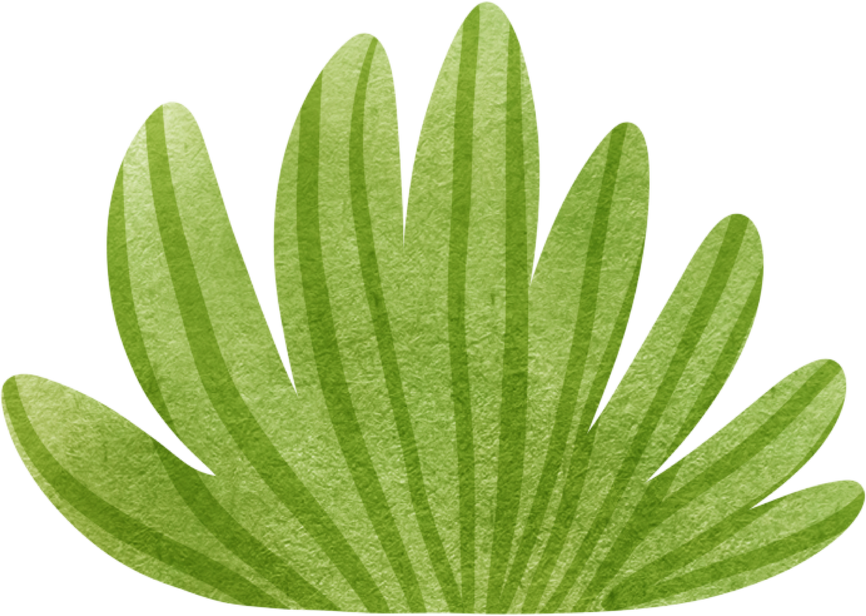 [Speaker Notes: Bấm vào các chậu hoa để đến câu hỏi.
Trả lời xong bấm vào dấu tiếp theo để tiếp tục bài giảng]
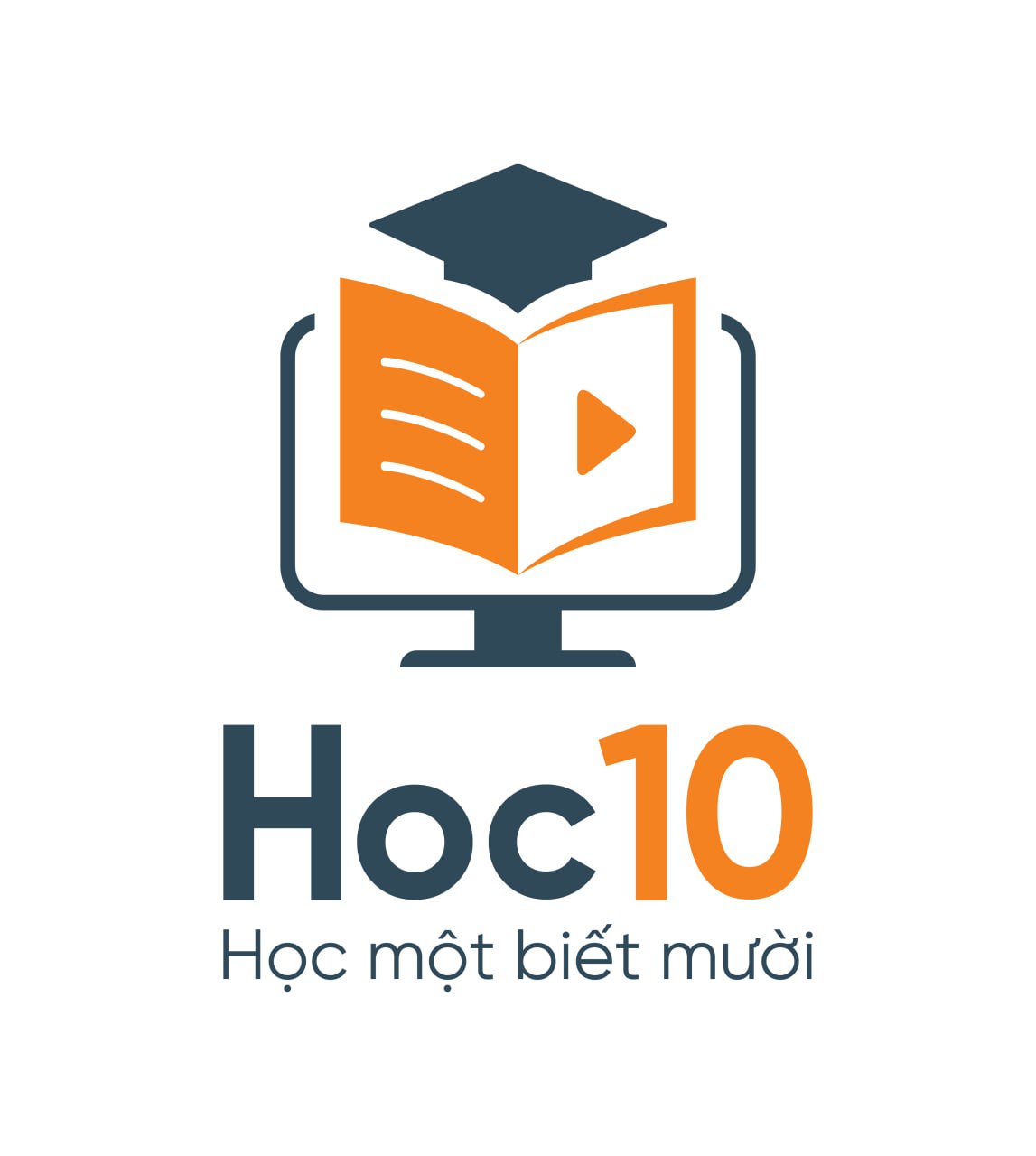 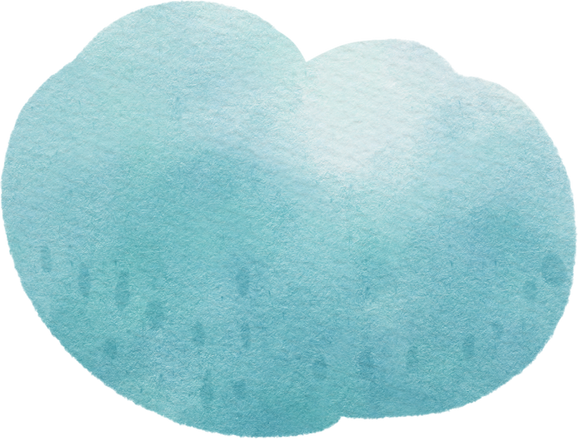 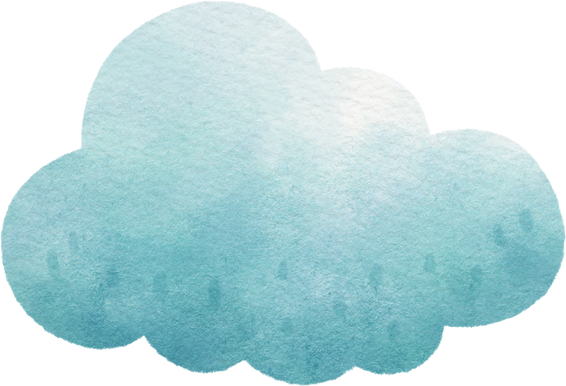 D. 1
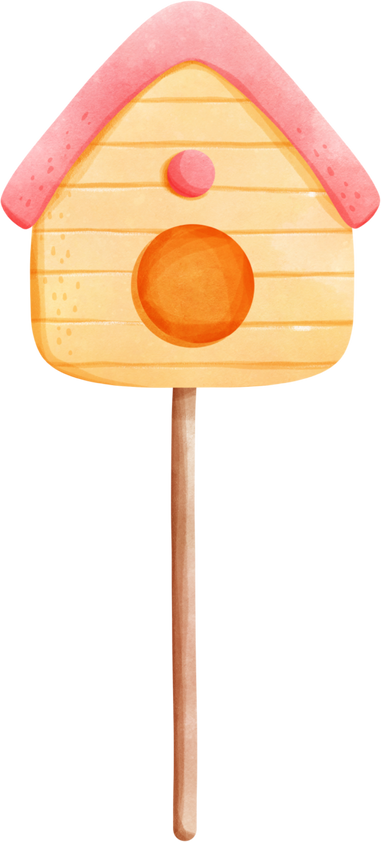 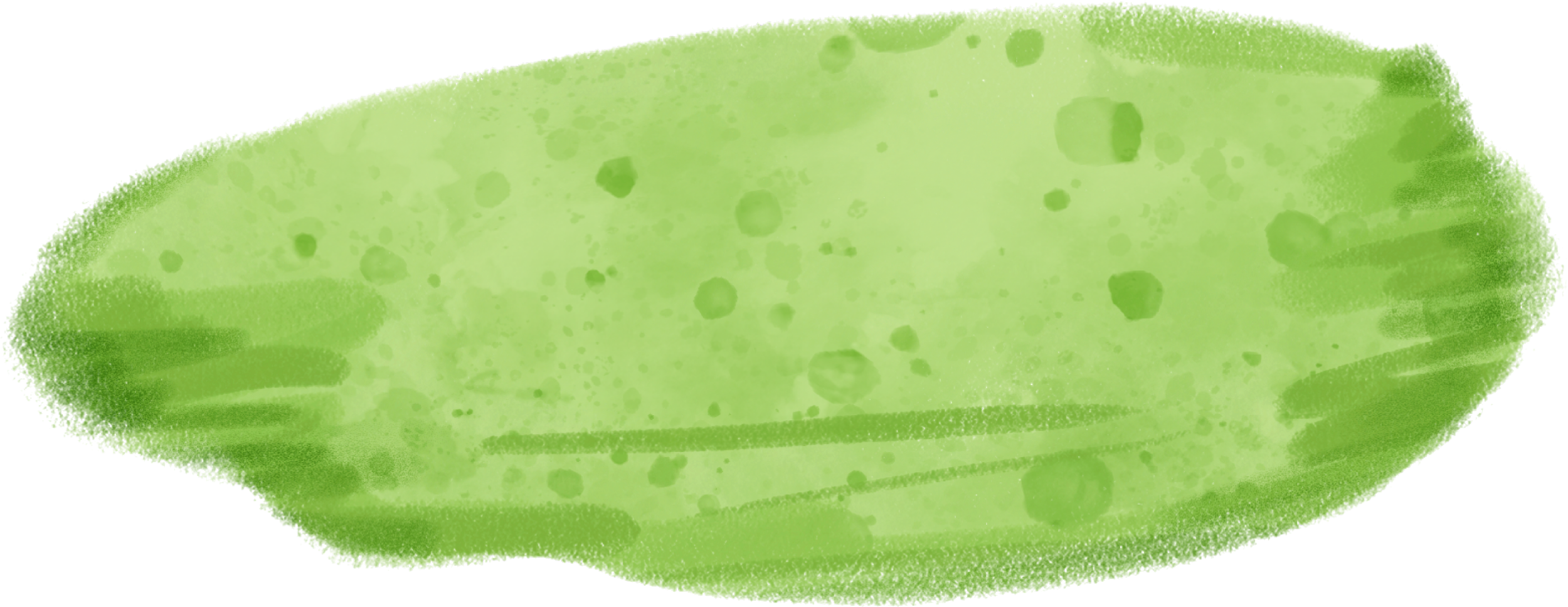 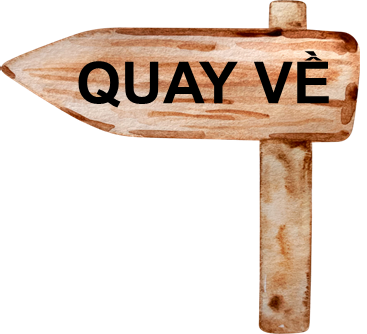 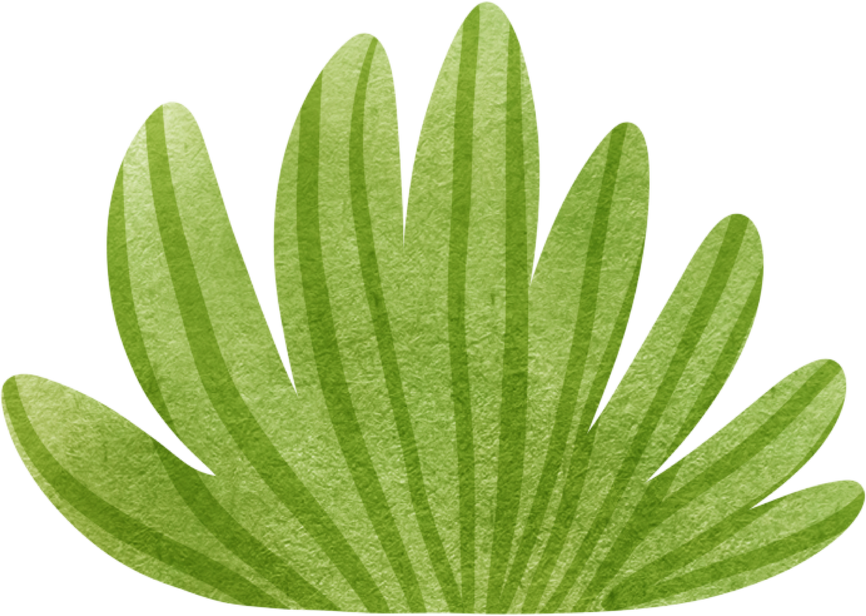 [Speaker Notes: Bấm để chọn đáp án
Bấm quay về để tiếp tục chọn các câu hỏi]
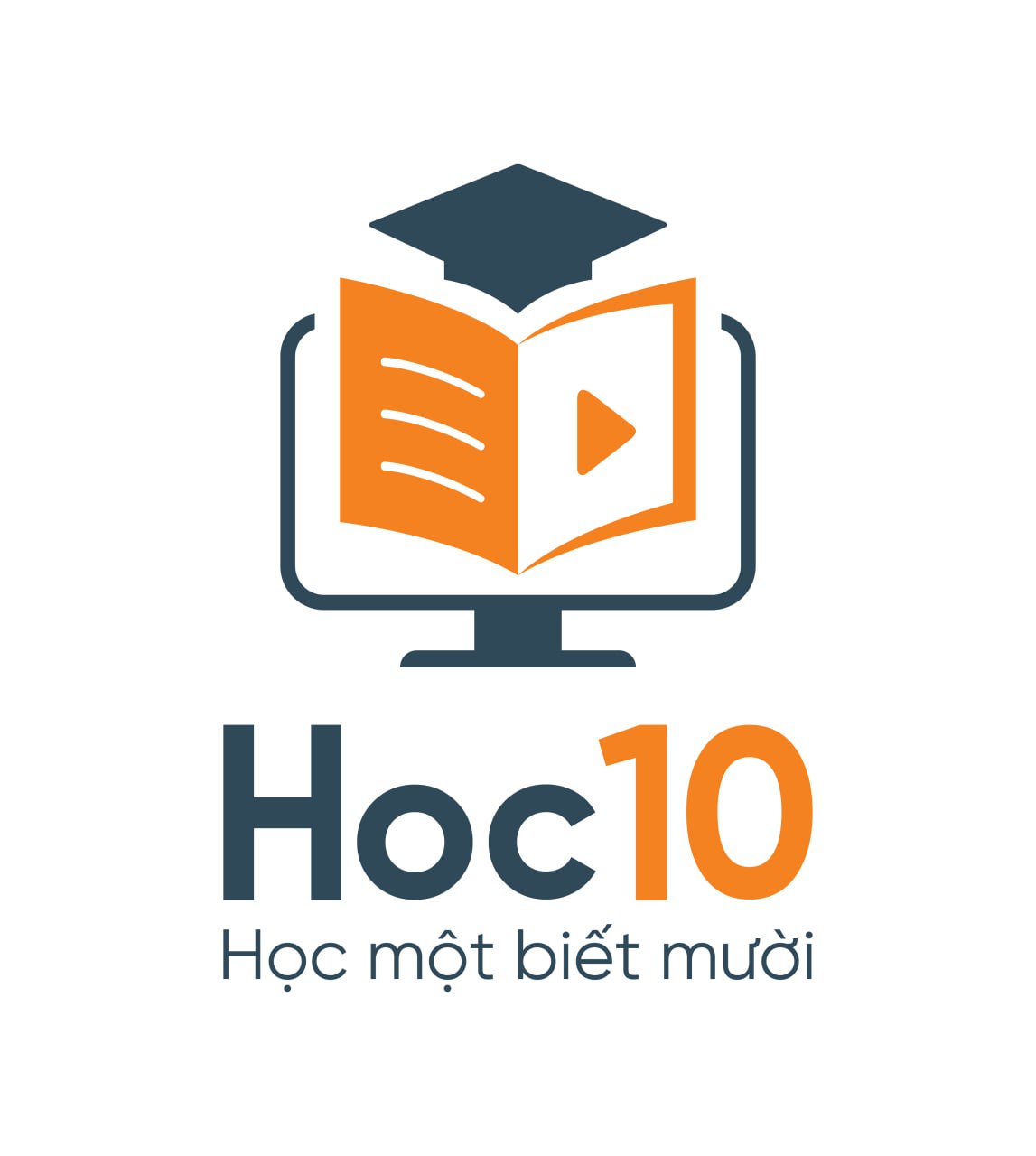 Câu hỏi 2: Phép tính nào sau đây sai?
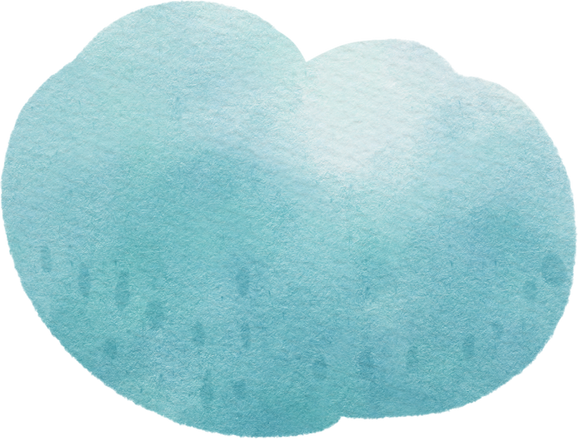 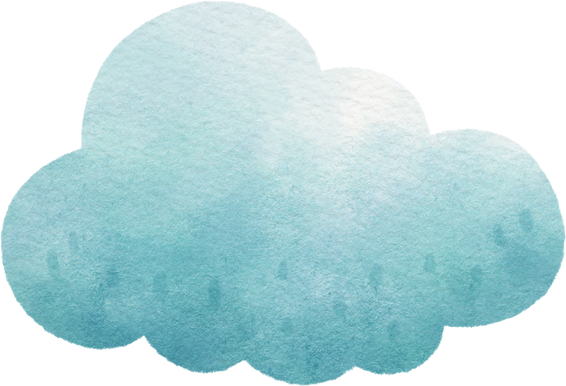 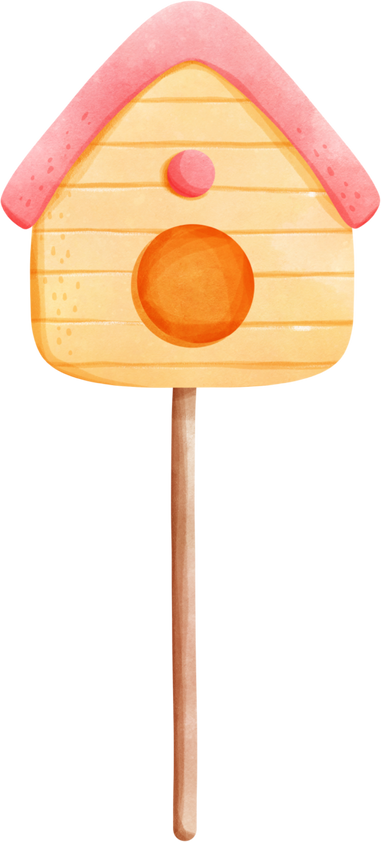 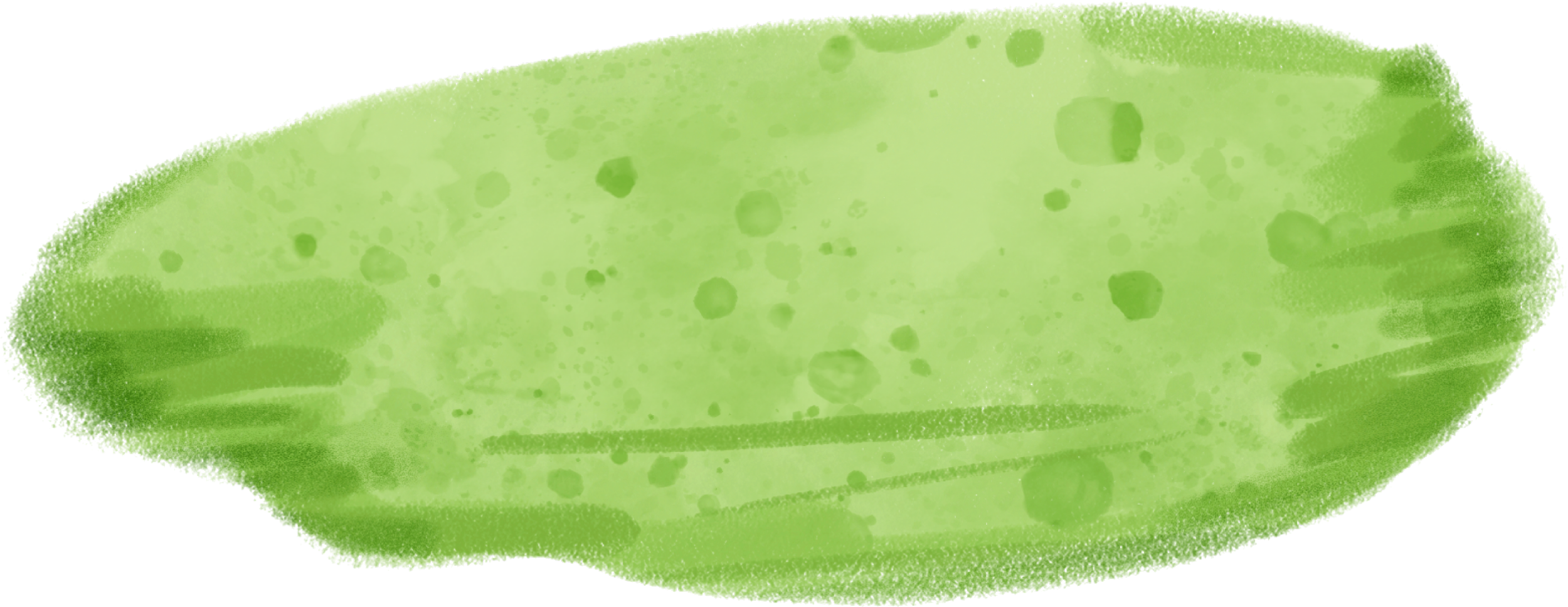 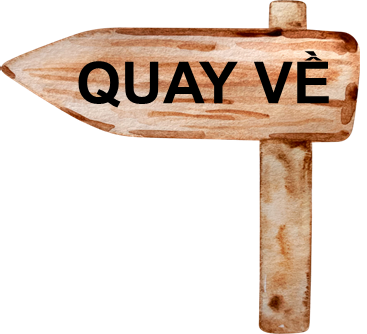 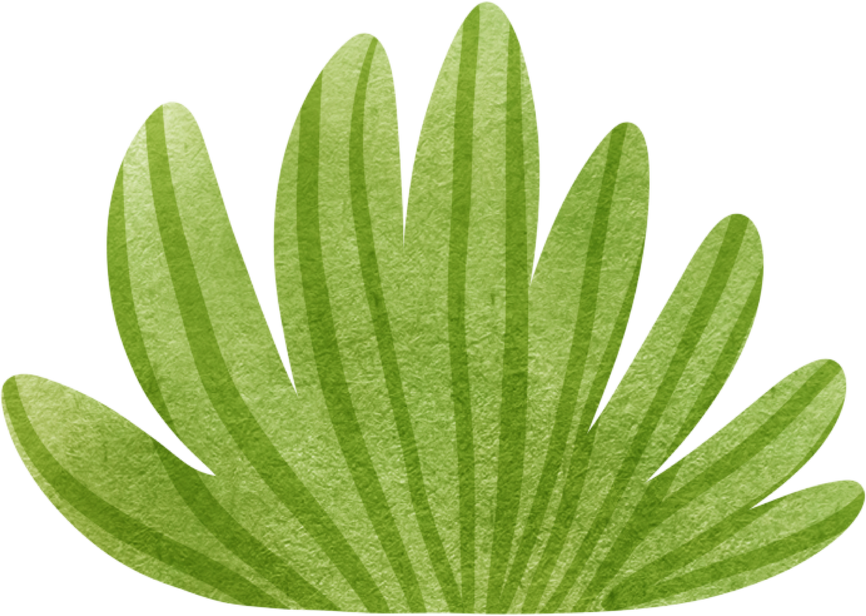 [Speaker Notes: Bấm để chọn đáp án
Bấm quay về để tiếp tục chọn các câu hỏi]
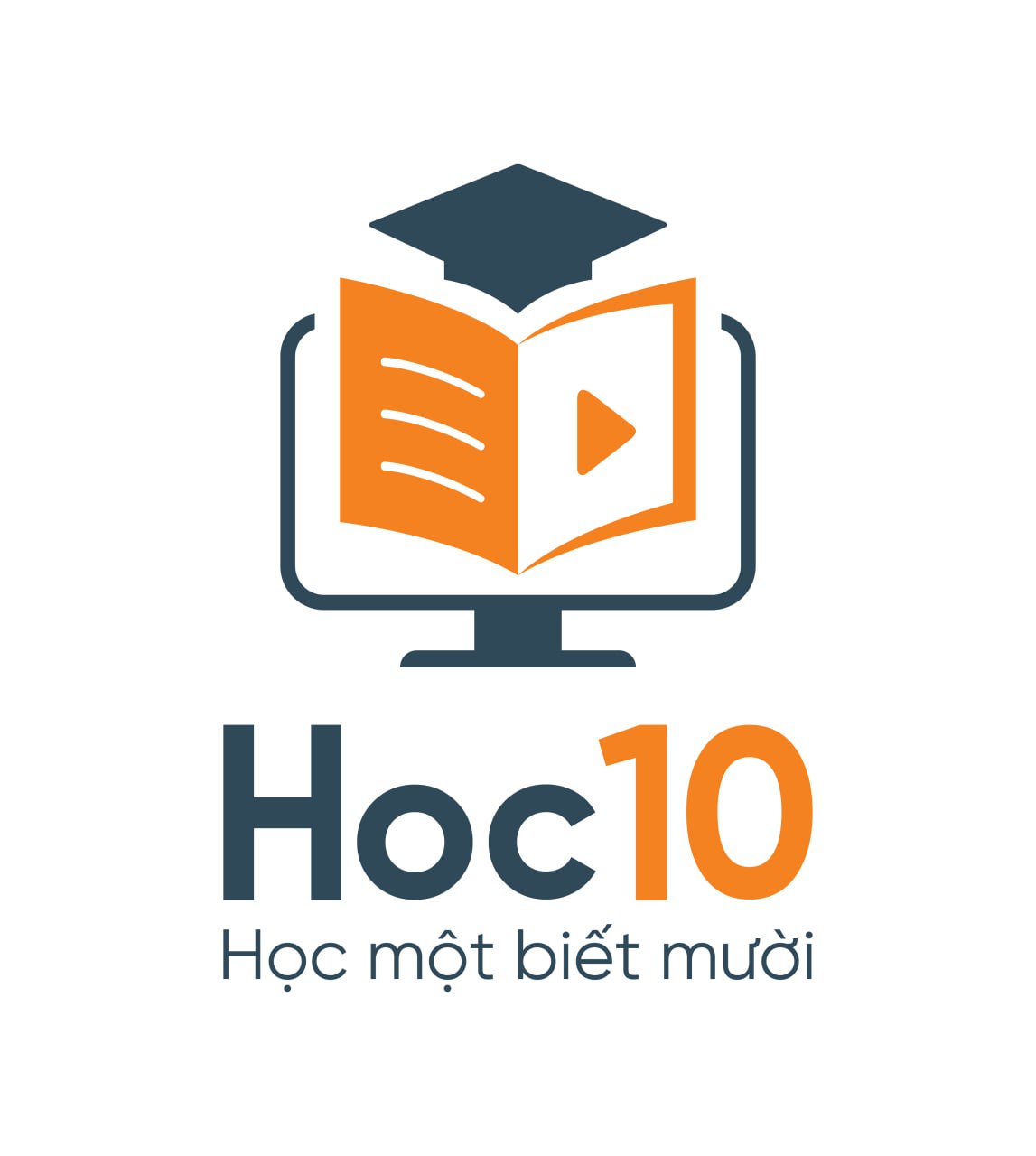 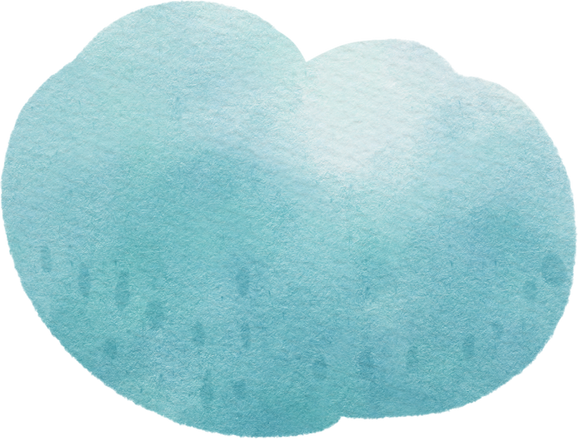 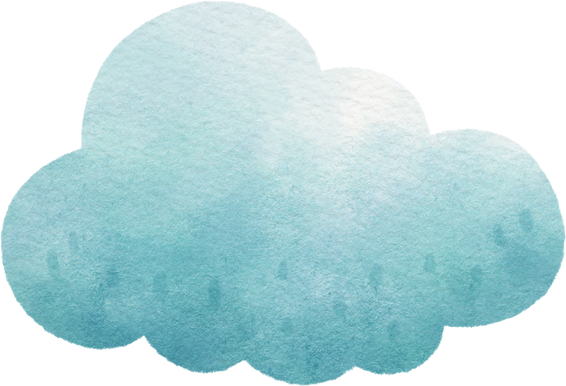 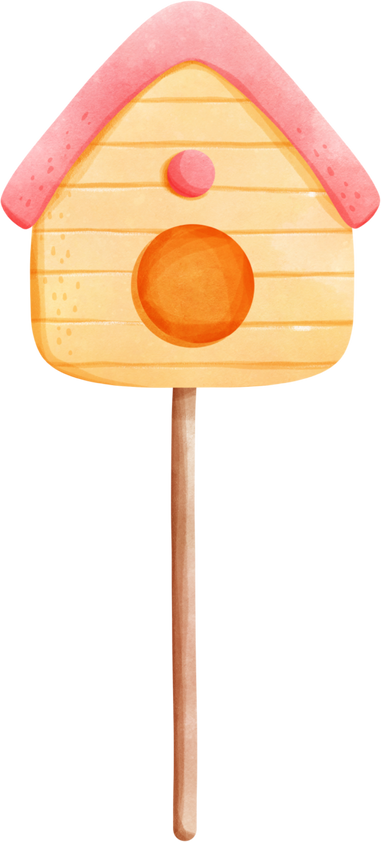 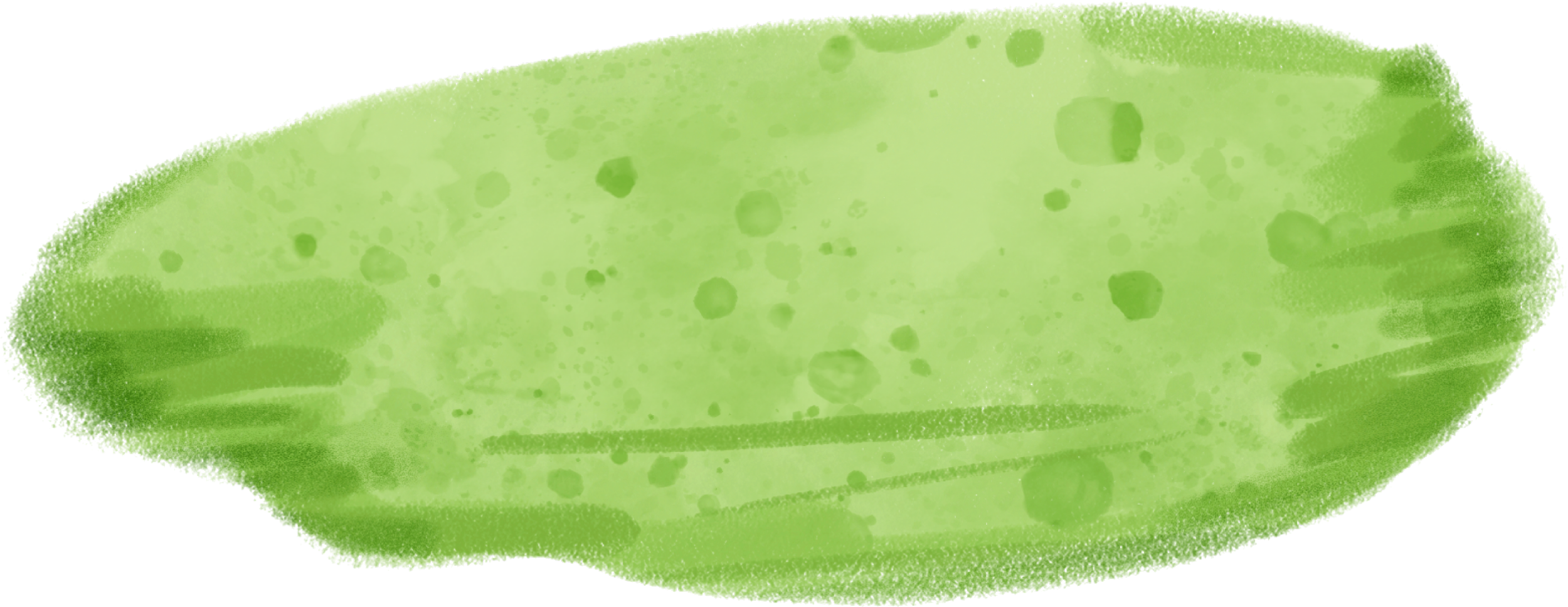 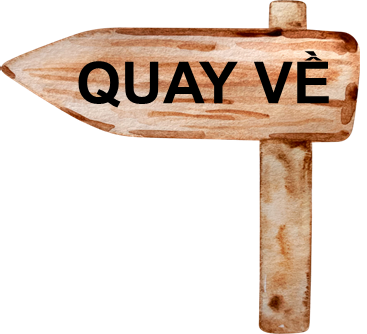 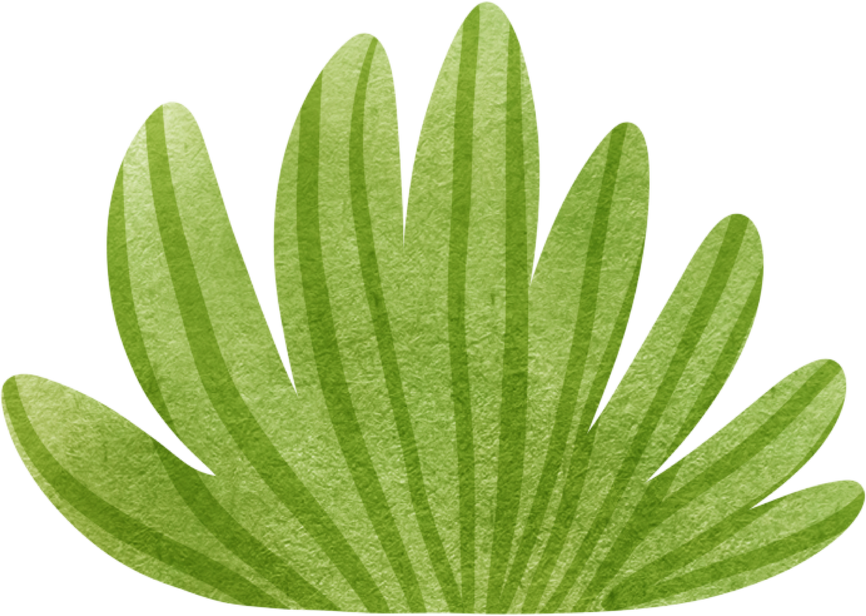 [Speaker Notes: Bấm để chọn đáp án
Bấm quay về để tiếp tục chọn các câu hỏi]
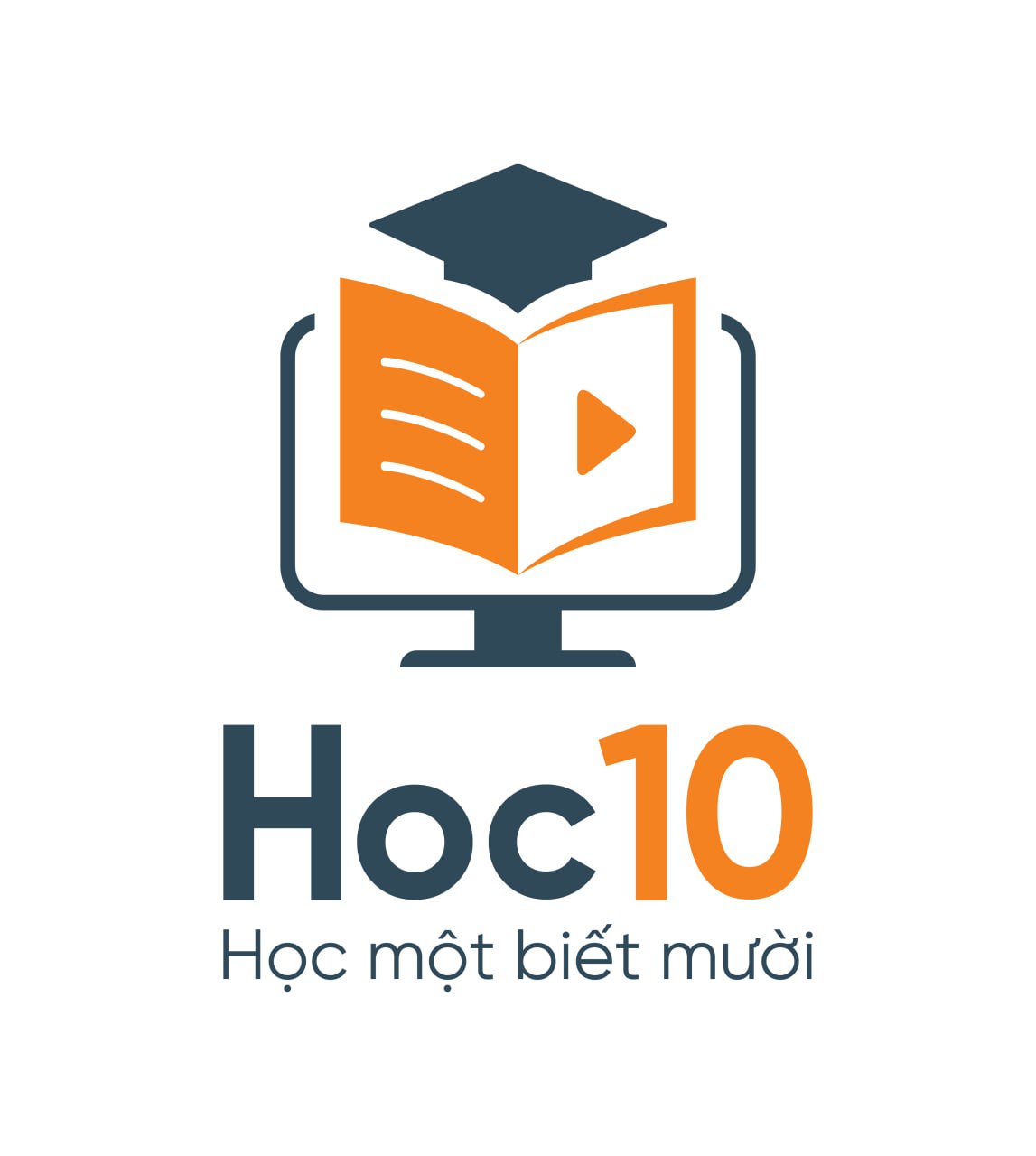 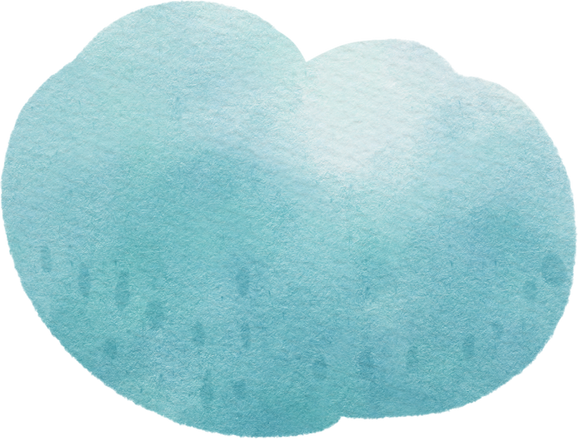 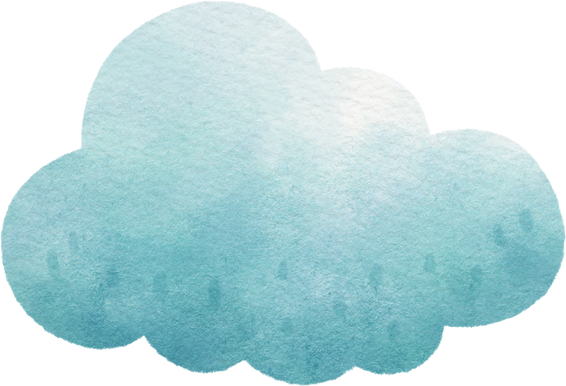 D. 1
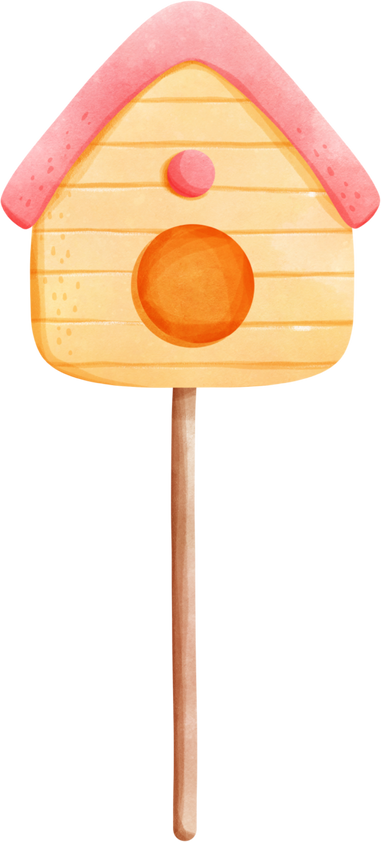 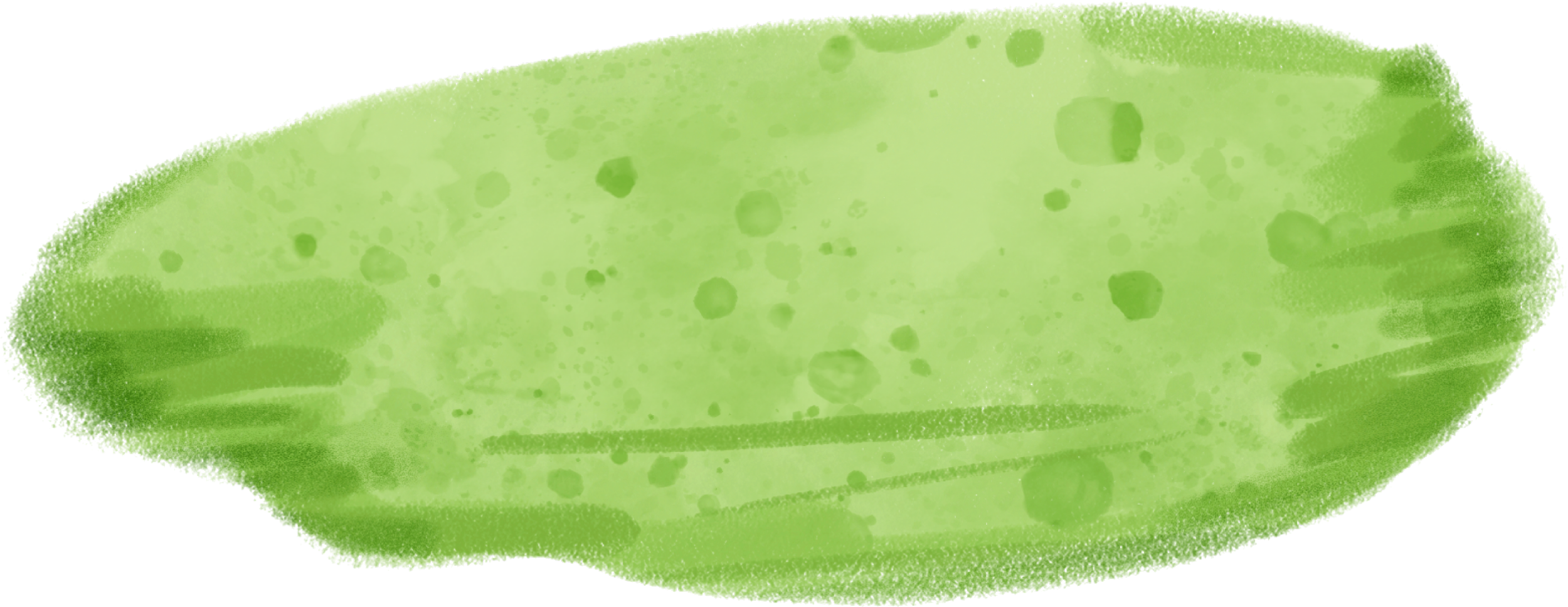 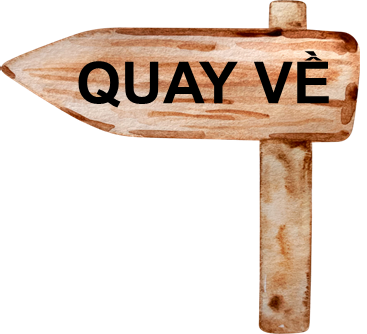 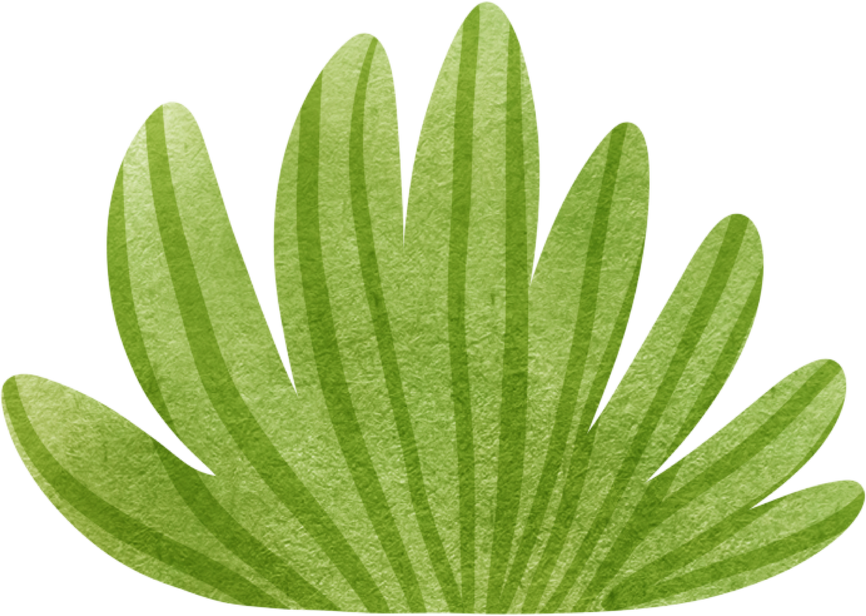 [Speaker Notes: Bấm để chọn đáp án
Bấm quay về để tiếp tục chọn các câu hỏi]
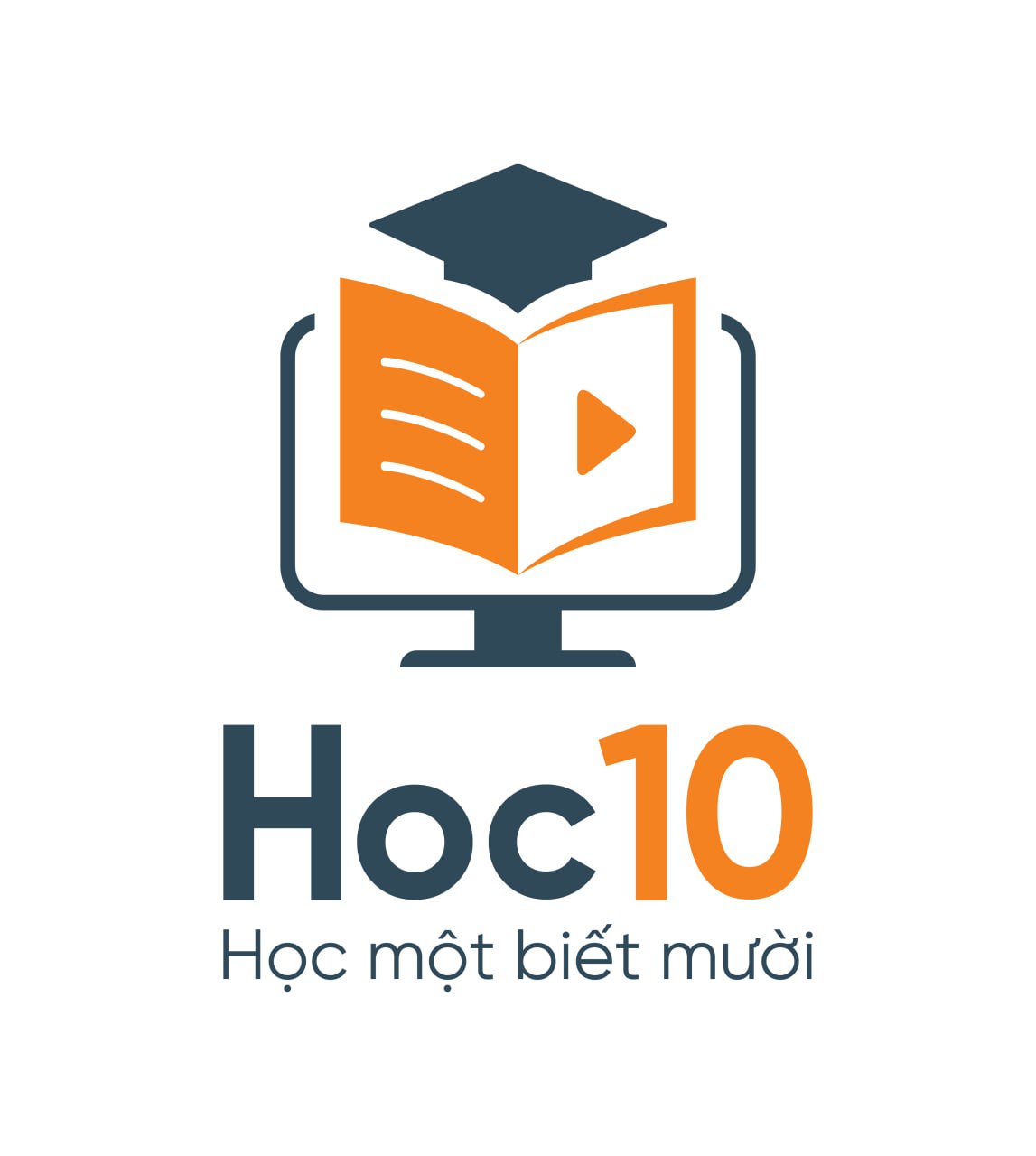 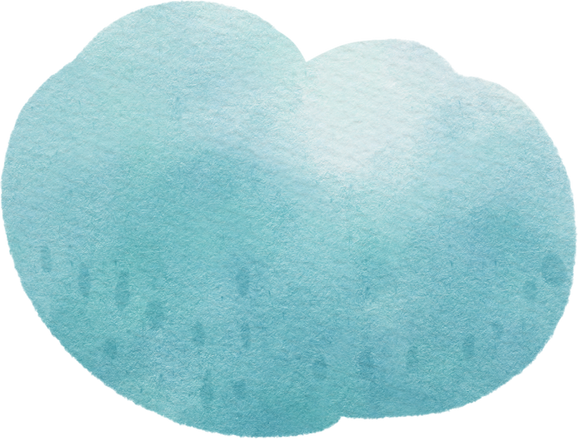 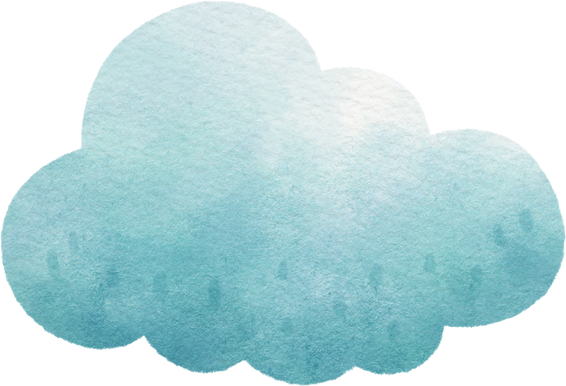 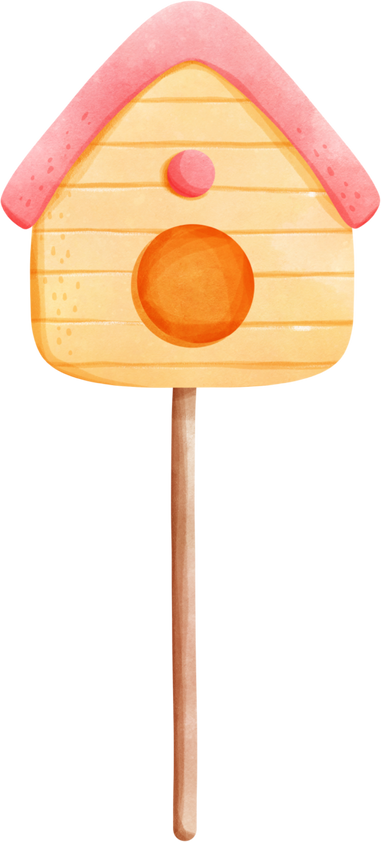 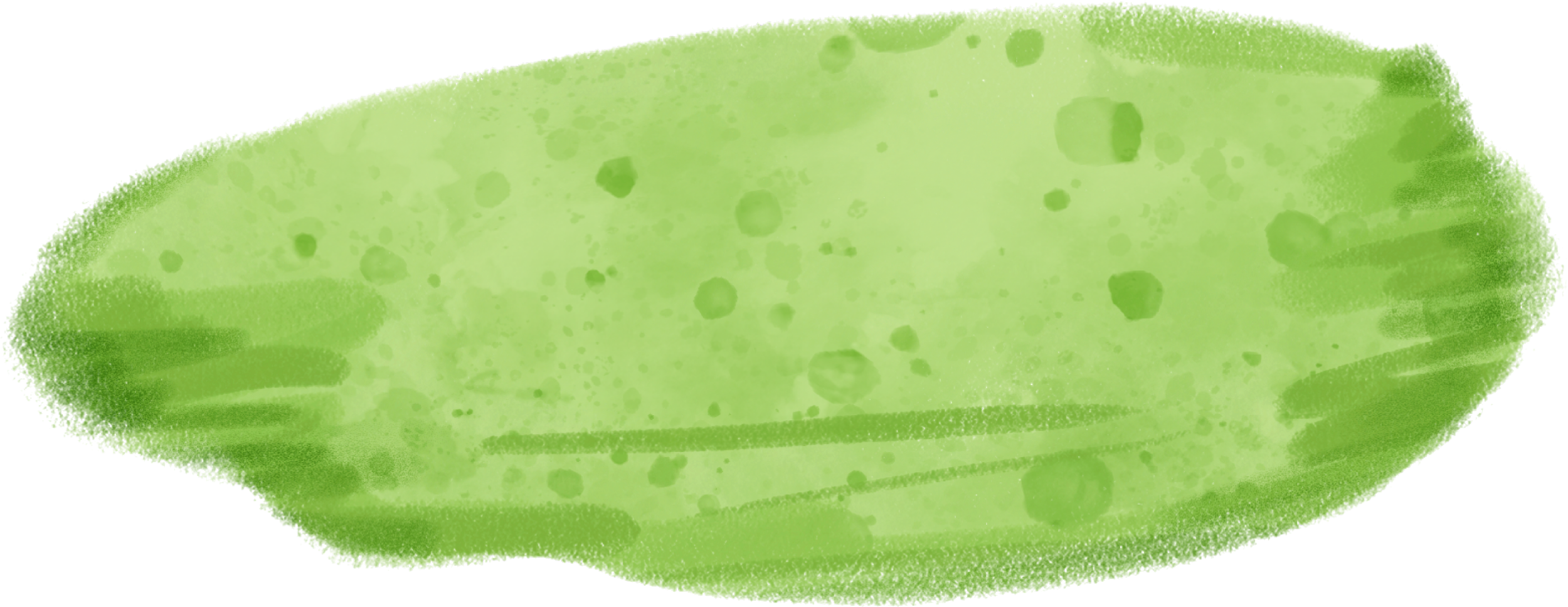 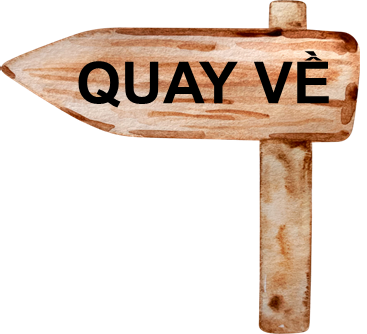 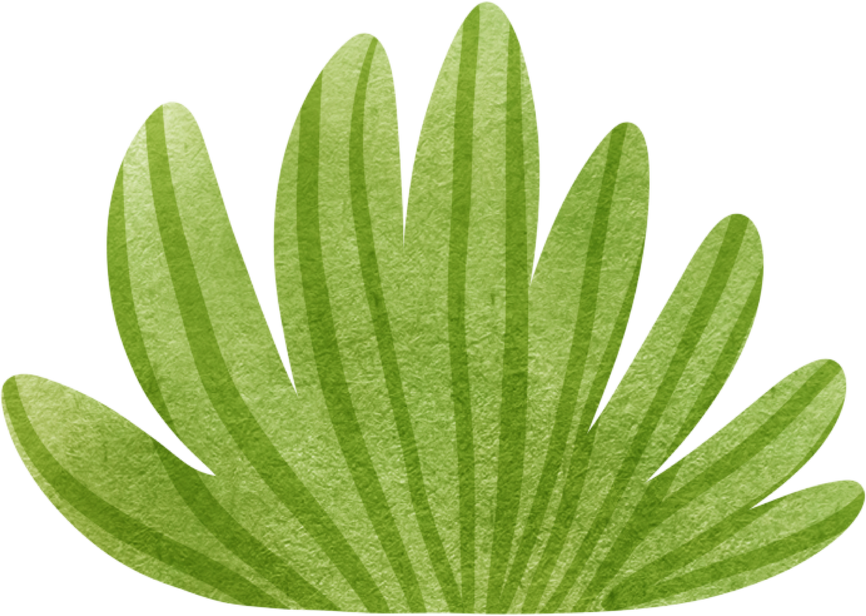 [Speaker Notes: Bấm để chọn đáp án
Bấm quay về để tiếp tục chọn các câu hỏi]
Ấn để đến trang sách
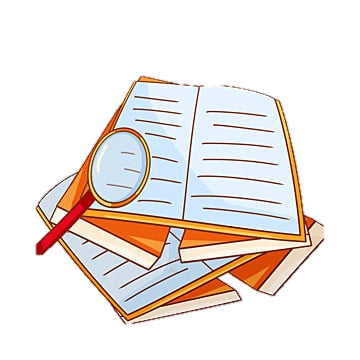 Trả lời
Bài tập 2: Rút gọn rồi tính:
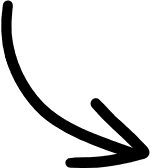 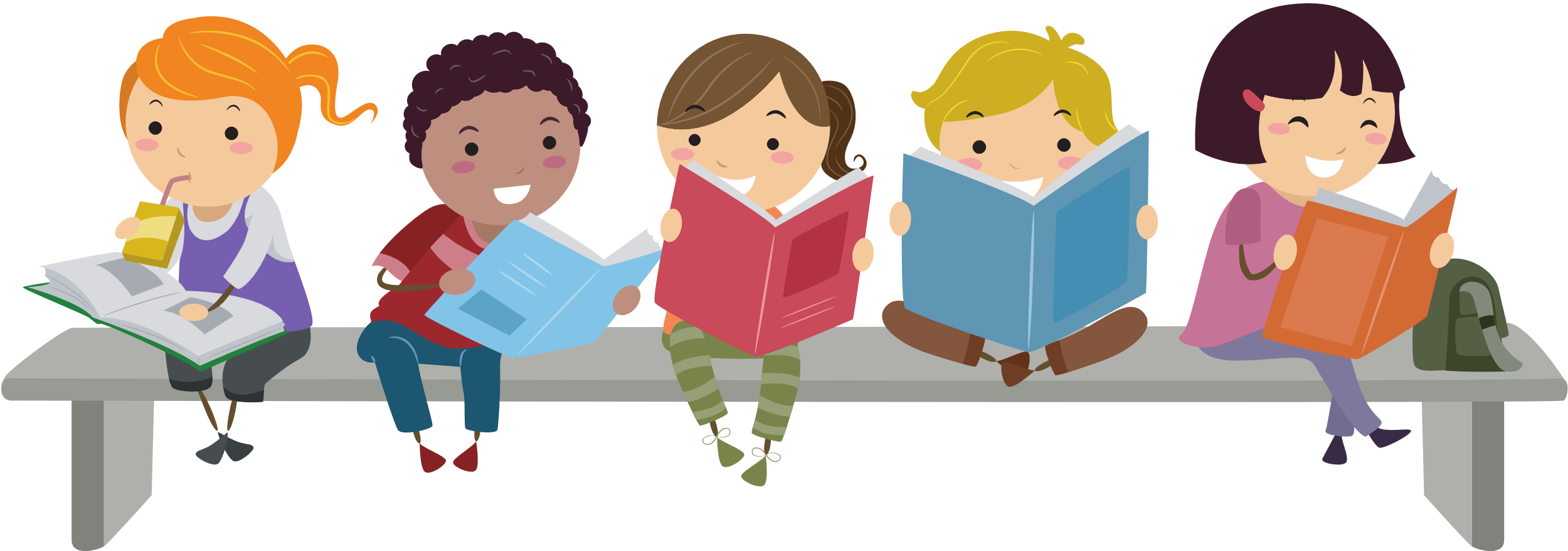 Ấn để đến trang sách
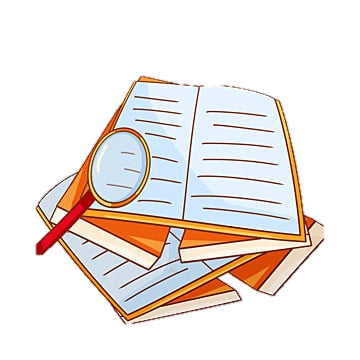 Bài tập 4:
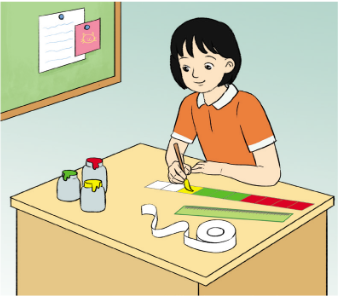 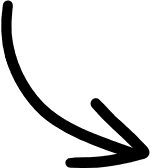 CỦNG CỐ, DẶN DÒ
Qua bài học hôm nay, em học được những gì?
Muốn cộng hai phân số khác mẫu số ta làm thế nào?
Ấn để đến trang sách
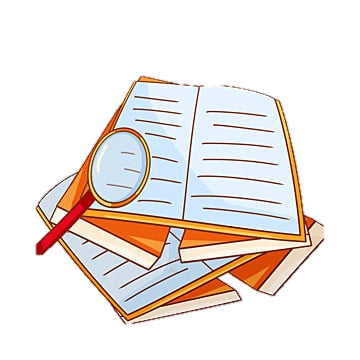 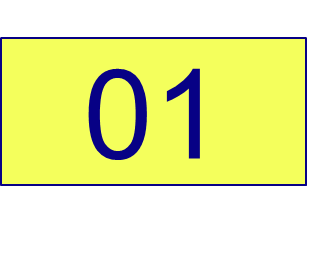 01
Ôn tập kiến thức đã học
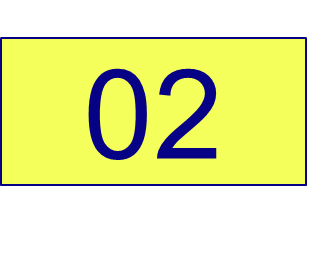 02
Hoàn thành bài tập trong VBT
Đọc và chuẩn bị trước Bài 77: Trừ các phân số khác mẫu số
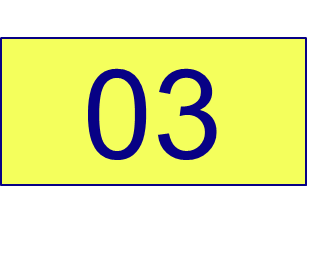 03
Để kết nối cộng đồng giáo viên và nhận thêm nhiều tài liệu giảng dạy, 
mời quý thầy cô tham gia Group Facebook
theo đường link:
Hoc10 – Đồng hành cùng giáo viên tiểu học
Hoặc truy cập qua QR code
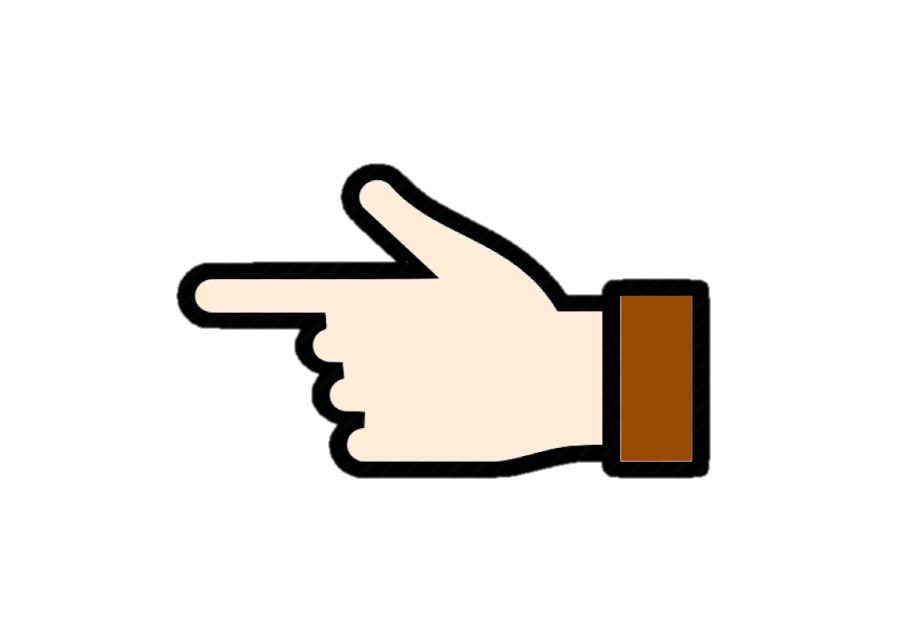 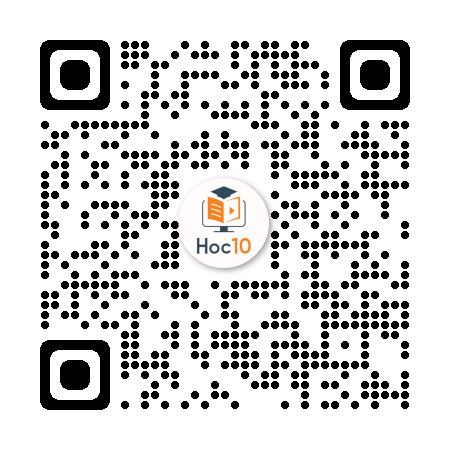